CHÀO MỪNG CÁC EM ĐẾN VỚI TIẾT HỌC
RÚT GỌN PHÂN SỐ
Môn Toán 6
GV :LÊ NGỌC ĐỈNH
Kiểm tra bài cũ
-3
-1
=
a/
12
1) Phát biểu tính chất cơ bản thứ 2 của phân số?  Viết dạng tổng quát ?
2 ) Áp dụng điền số thích hợp vào ô vuông
:
:
15
3
- 2
4
:
:
-30
=
b/
15
3
45
3
Tiết 71 : Bài 4  . RÚT GỌN PHÂN SỐ
1 . CÁCH RÚT GỌN PHÂN SỐ
Xét phân số
Ví dụ1:
:2
:7
Ta có
28
14
2
=
=
42
21
3
:7
:2
Ví dụ 2 : Rút gọn phân số
►Ta thấy 4 là ước chung của – 4 và 8
Quy tắc :
   Muốn rút gọn phân số, ta chia cả tử và mẫu của phân số cho một ước chung ( khác 1 và -1 ) của chúng.
Rút gọn các phân số sau :
Đáp số
2.THẾ NÀO LÀ PHÂN SỐ TỐI GIẢN ?
Phân số tối giản (hay phân số không rút gọn
 được nữa) là phân số mà tử và mẫu chỉ có
 ước chung là 1 và -1.
Tìm các phân số tối giản trong các phân số sau
Đáp số
Các phân số tối giản là các phân số :
Ví Dụ 1:
Xét phân số
:2
:7
14
2
28
=
=
Ta có
42
21
3
:2
:7
Hoặc ta có thể rút gọn một lần
14 là ƯCLN(28,42)
:14
Phân số tối giản
28
2
=
42
3
:14
* Chú ý :
Khi rút gọn một phân số, ta thường rút gọn phân số đó đến phân số tối giản.
Bài 1: Rút gọn các phân số sau :
Giải
Một học sinh đã “ rút gọn ” như sau:
8
2
2
8
Theo em, bạn rút gọn như­ vậy có đúng không? Vì  sao?
Nếu đề bài cho tử và mẫu ở dạng tổng (hiệu) thì trước khi rút gọn phải viết tử và mẫu của phân số dưới dạng tích rồi mới rút gọn.
Bài 2
Viết các số đo thời gian sau đây với đơn vị là giờ ( chú ý rút gọn nếu có thể )
Giải
a) 20 phút =
giờ =
giờ.
giờ
giờ =
b) 35 phút =
c) 90 phút =
giờ =
giờ
Bài 3 : 
Bộ răng đầy đủ của một người  trưởng thành có 32 chiếc trong đó có 8 răng cửa, 4 răng nanh, 8 răng cối nhỏ và 12 răng hàm. Hỏi mỗi loại răng chiếm mấy phần của tổng số răng ? (Viết dưới dạng phân số tối giản).
Giải
Răng cửa chiếm
(tổng số răng)
Răng nanh
(tổng số răng)
Răng cối nhỏ
(tổng số răng)
Răng hàm
(tổng số răng)
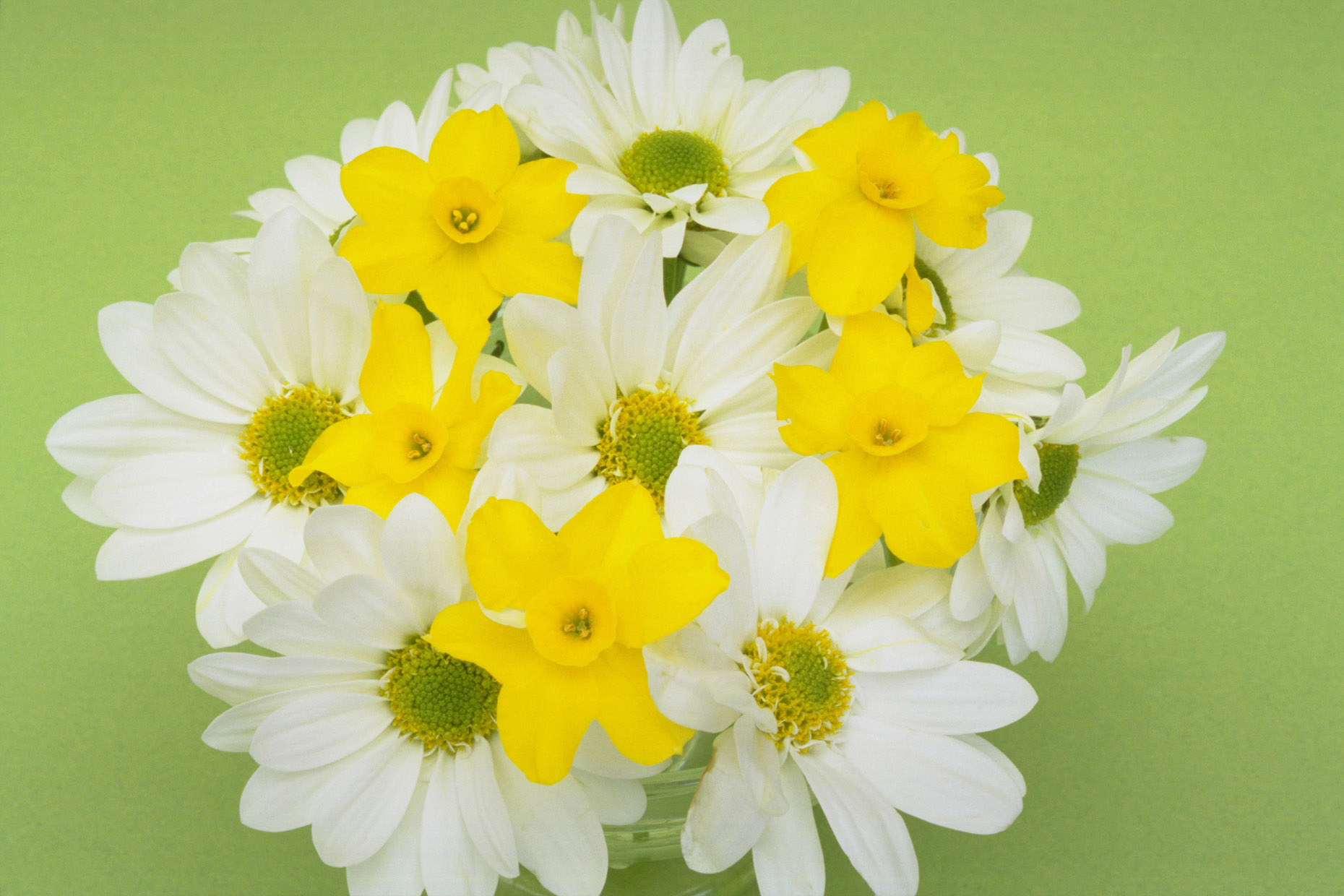 XIN CHÂN THÀNH CẢM ƠN